CHÀO MỪNG CÁC THẦY CÔ GIÁO
 VỀ DỰ GIỜ LỚP 9A6
Diện tích hình tròn, hình quạt tròn
Giáo viên: Tống Thị Thanh Hoa
Đơn vị: Trường THCS Tân Thịnh – TP Thái 	         Nguyên Tỉnh Thái Nguyên
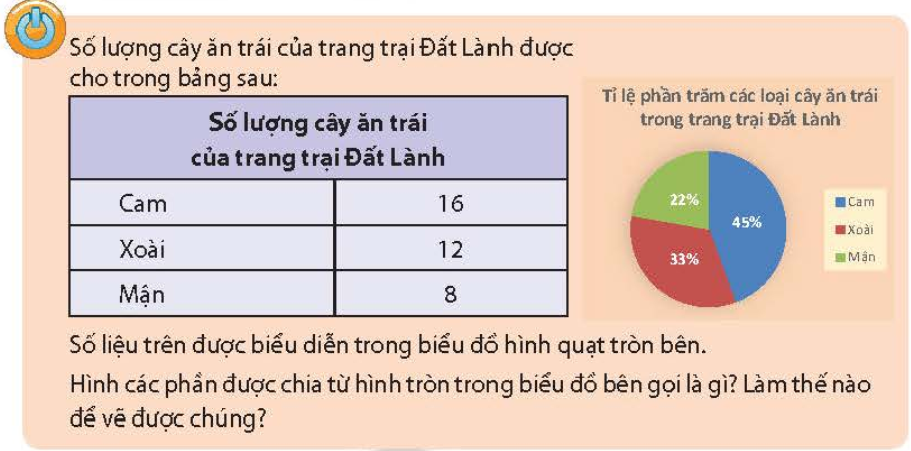 Tiết 53 § 10
Diện tích hình tròn, hình quạt tròn
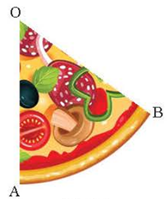 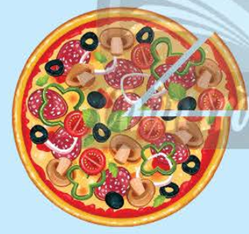 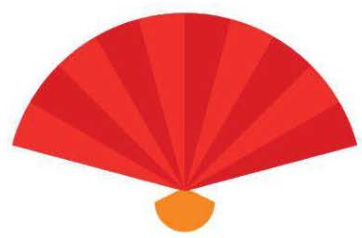 1. Công thức tính diện tích hình tròn
HĐ1: Vẽ đường tròn (O, 2 cm) và các điểm A, B thỏa mãn OA < 2 cm, OB = 2cm. Nhận xét về vị trí điểm A, B so với đường tròn (O, 2 cm)
* Ví du 1:
 Bề mặt phía trên của một chiếc trống có dạng hình tròn bán kính 8 cm (Hình 70). Diện tích bề mặt phía trên của trống đó bằng bao nhiêu centimet vuông (làm tròn kết quả đến hàng đơn vị)?
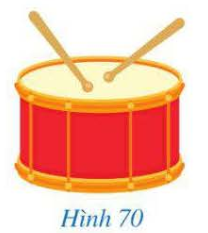 2. Cách tính diện tích hình quạt tròn
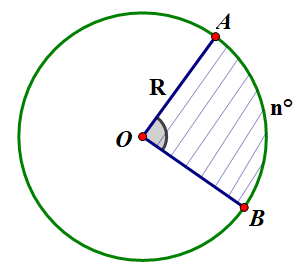 Quạt tròn OAB, tâm O, bán kính R, cung no
?: Hãy điền biểu thức thích hợp vào các chỗ trống (…) 
trong dãy lập luận sau đây:
- Hình tròn bán kính R (ứng với cung 360o) có diện tích là …

- Vậy hình quạt tròn bán kính R, cung tròn 1o có diện tích là …


- Hình quạt tròn bán kính R, cung no có diện tích là 
                                S = …
* Công thức tính diện tích hình quạt tròn
l: độ dài cung no của hình quạt tròn
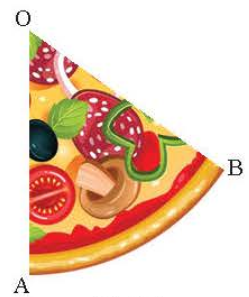 TRÒ CHƠI “HẸN HÒ”
- Mỗi cặp 02 em
- Mỗi cặp giải 02 bài tập (mỗi học sinh giải 01 bài)
- 02 học sinh tự chia sẻ, giảng bài của mình cho bạn
- Bốc thăm trình bày, 01 người trình bày lời giải cặp của mình.
Cặp 1 (C1)
Câu 1: Tính diện tích hình quạt tròn tương ứng với cung có số đo là 30o của hình tròn (O; 12 cm)
Câu 2: Tính diện tích hình quạt tròn tương ứng với cung có độ dài là 8cm của hình tròn (O; 5 cm)
Cặp 2 (C2)
Câu 1: Tính diện tích hình quạt tròn tương ứng với cung có số đo là  90o của hình tròn (O; 12 cm)
Câu 2: Tính diện tích hình quạt tròn tương ứng với cung có độ dài  là 15 cm, của hình tròn (O; 5 cm)
Cặp 3 (C3)
Câu 1: Tính diện tích hình tròn nội tiếp một hình vuông có cạnh 4 cm.

Câu 2:  Một máy kéo nông nghiệp có đường kính bánh xe sau là 124 cm và đường kính bánh xe trước là 80 cm. Hỏi khi bánh xe sau lăn được 20 vòng thì bánh xe trước lăn được bao nhiêu vòng?
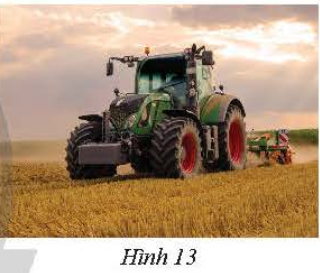 Bài tập 80: (sgk-98) Một vườn hình chữ nhật ABCD có 
AB = 40m, AD = 30m. Người ta muốn buộc hai con dề ở hai góc vườn A, B. Có hai cách buộc
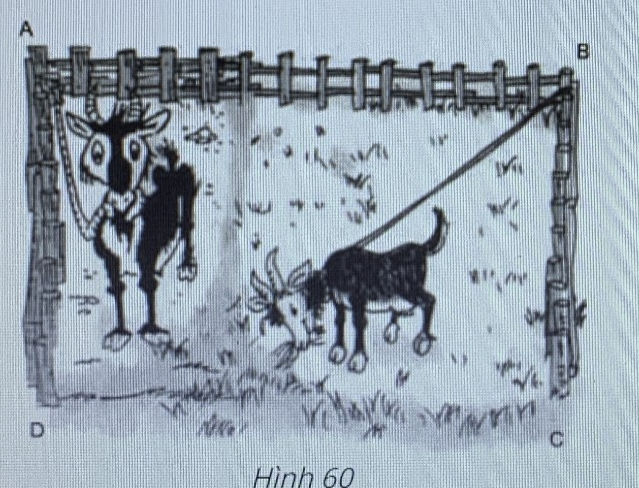 HƯỚNG DẪN VỀ NHÀ
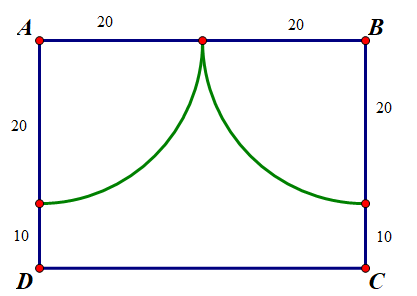 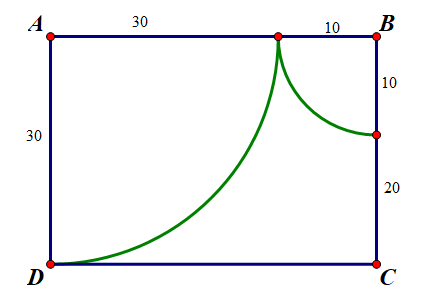 - Nắm vững các công thức tính độ dài đường tròn, độ dài cung tròn, diện tích hình tròn, diện tích hình quạt tròn và các công thức được suy ra từ các công thức này.
  - Làm các bài tập 78, 80, 83 SGK trang 98, 99, chuẩn bị tiết sau luyện tập.
XIN CHÀO THẦY, CÔ 
VÀ CÁC EM